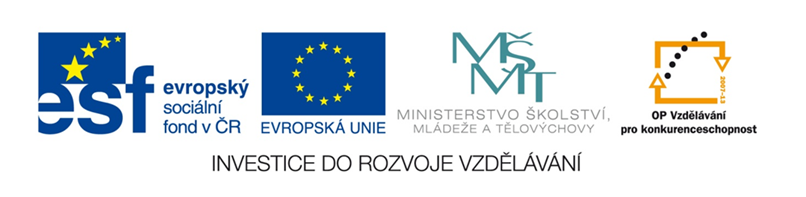 Romantismus v hudbě skladatelů z českých zemí
VY_32_INOVACE_14_Romantismus v hudbě skladatelů z českých zemí
Hudba českého romantismu se vytváří době, kdy u nás probíhá národní obrození. Vrcholným projevem obrozeneckých tendencí se v duchu romantismu jevila především česká opera.Námětem libret se stávají hrdinové ze starých českých pověstí a bájí,to posilovalo pocit vlastenectví a české sounáležitosti .Nacionalismus se stává řídící silou pozdně romantické periody a skladatelé se hudbou snažili vyjádřit jejich kulturní identitu.Autorem prvních českých oper byl František Škroup.Dalšími hudebními  skladateli českého romantismu  byli :     Bedřich Smetana    Antonín Dvořák    Zdeněk Fibich    Vilém Blodek    Karel Bendl    Gustav Mahler
František Škroup (3. června 1801, Osice -7. února 1862, Rotterdam, Nizozemsko)byl český hudebník, dirigent a hudební skladatel.Většina jeho děl jsou opery, které na české poměry měly velice slušnou úroveň.Složil hudbu k písni Kde domov můj.
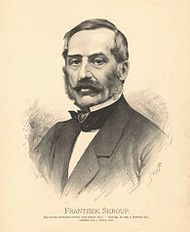 [Speaker Notes: http://cs.wikipedia.org/wiki/Soubor:Jan_Vil%C3%ADmek_-_Franti%C5%A1ek_%C5%A0kroup.jpg]
Bedřich Smetana (2. března 1824 Litomyšl – 12. května 1884 Praha)byl významný český hudební skladatel. V současnosti je znám především svým cyklem symfonických básní Má vlast a operami Libuše a Prodaná nevěsta. Jeho skladby vznikaly v období romantismu.
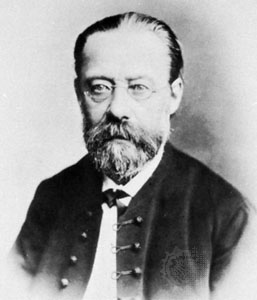 [Speaker Notes: http://cs.wikipedia.org/wiki/Soubor:Bedrich_Smetana.jpg]
Antonín Dvořák (8. září 1841 Nelahozeves – 1. května 1904 Praha)byl jeden z nejvýznamnějších hudebních skladatelů všech dob a je světově nejproslulejším a nejhranějším českým skladatelem. Jeho symfonické opusy patří ke světové špičce a jsou obvyklou součástí všech významnějších přehlídek symfonické hudby. Proslavil se svými symfonickými díly (Novosvětská symfonie) a velkými vokálně-instrumentálními skladbami,neméně však i koncertními skladbami a operami( Rusalka)
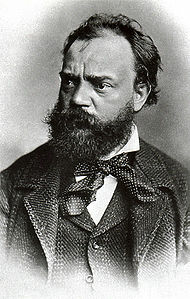 [Speaker Notes: http://cs.wikipedia.org/wiki/Soubor:Dvorak1.jpg]
Zdeněk Fibich(21. prosince 1850, Všebořiceu Čáslavi – 15. října 1900 Praha)byl český hudební skladatel 19. století. Byl typickým představitelem  hudebního romantismu. Stal se tvůrcem melodramatické hudební formy. Autor scénického melodramu „Hippodamie“
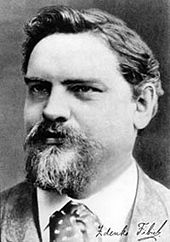 [Speaker Notes: http://cs.wikipedia.org/wiki/Soubor:ZFibich.jpg]
Karel Bendl – pseudonym Podskalský (16. dubna 1838, Praha – 20. září 1897,Praha) byl český skladatel a sbormistr. Vedle Bedřicha Smetany a Antonína Dvořáka byl Bendl nejoblíbenějším českým skladatelem druhé poloviny 19. století.Autor baletu Česká svatba.
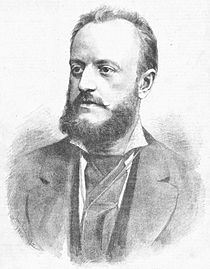 Vilém Blodek (3. října 1834 v Praze – 1. května 1874 v Praze) byl český hudební skladatel z období českého hudebního romantismu, flétnista, klavírista, sbormistr a hudební pedagog. Autor dvou oper  a hudebního cyklu Písně milostné s klavírním doprovodem.
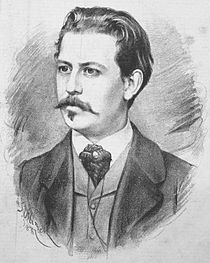 Gustav Mahler(7. července 1860, Kaliště - 18. května 1911, Vídeň)byl hudební skladatel, narozený v židovské, německy hovořící rodině na Vysočině v obci na česko-moravském pomezí v tehdejším Rakouském císařství.Mahlera považujeme též za českého skladatele, jak vzhledem k místu narození, tak pro jeho inspiraci českou lidovou hudbou. Složil deset symfonií, které jsou pilíři jeho díla a celou řadu skladeb písňové formy
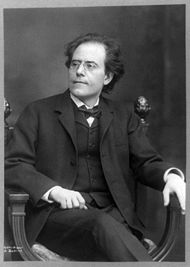 Konec
Autor :       Trýzna  StanislavŠkolní rok :  2010/2011Určeno pro : devátý ročníkPředmět: hudební výchovaTéma : základní orientace ve vývoji           hudby v romantismuZpůsob použití ve výuce:  výuková prezentaceUpozornění : Pro plné využití aplikace                    musí být PC připojeno                    k internetu